Изложение «Снеговик»
Составила: Ковальчук 
Виолетта Николаевна учитель 
                гимназии №1562 им. А.Боровика
г.Москва
Мы слепили снежный ком, Шляпу сделали на нем, Нос приделали, и в миг Получился …
Снеговик.
Весь день шёл мягкий пушистый снег. Дети решили слепить снеговика. Мальчики скатали три снежных кома и положили их друг на друга. Девочки сделали из угольков глаза, из морковки – нос, из веток-рот. На голову надели старое     ведро. В руку дали метлу. Хороший получился снеговик!
Какая была погода?
Что задумали сделать дети?
Расскажите, как то происходило?
Какой получился снеговик?
Прочитайте последнее предложение с нужной интонацией.
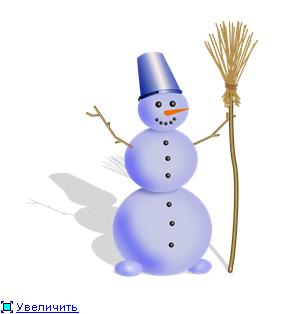 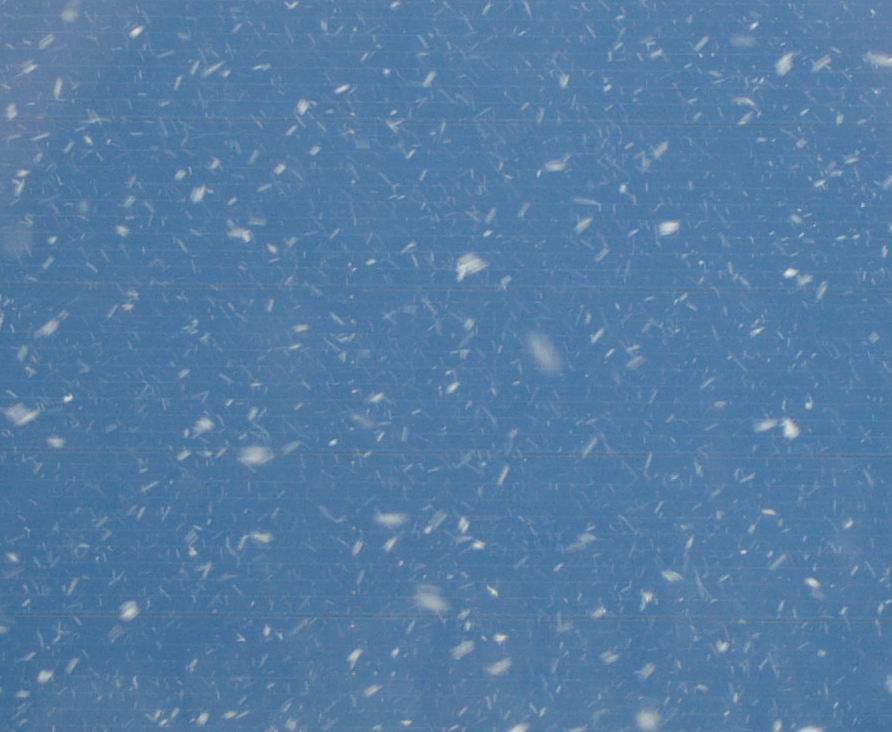 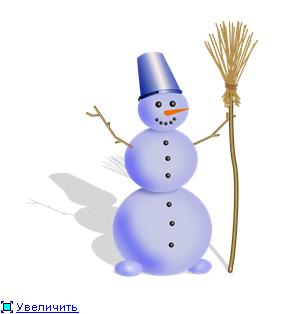 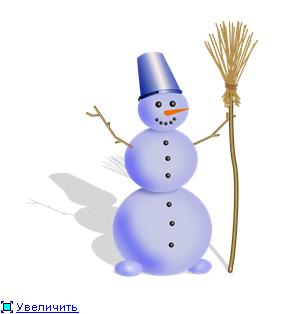 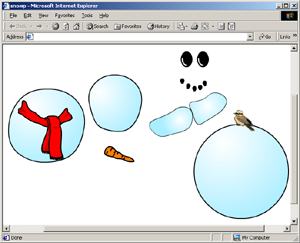 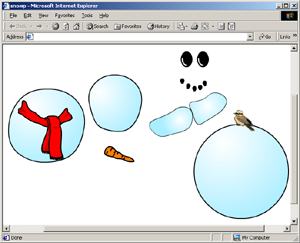 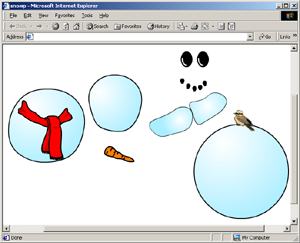 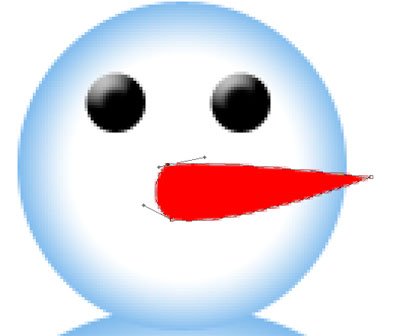 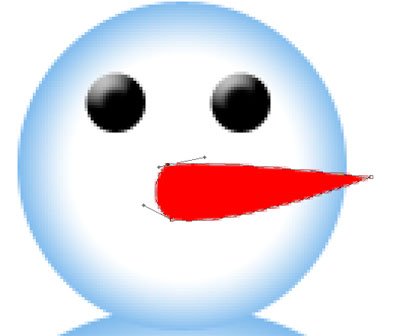 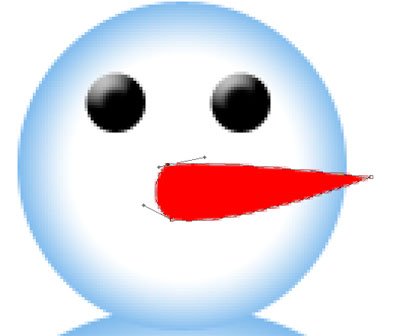 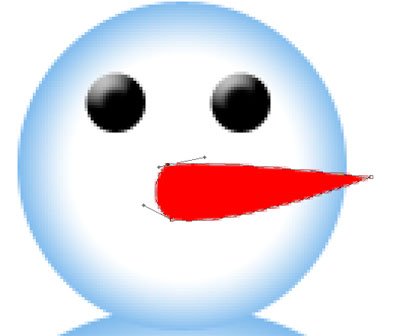 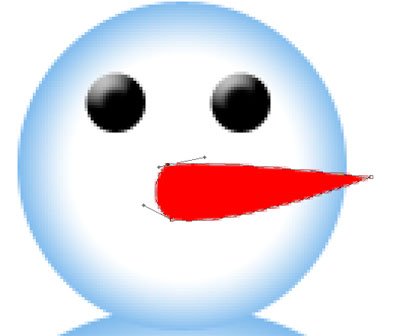 Какой снег шёл весь день? 
Что решили сделать дети? 
Что сделали мальчики? 
Что надели снеговику на голову? 
Что ему дали в руки? 
Какой получился снеговик?
Проверьте гласные в словах :
снеговик
                      слепить
                                              скатали
                                                                                             глаза
                                                            ведро   
                                                                 
                                           метла
Объясните написание согласных в словах :
мягкий                 
                                      снег  
                                                          друг
Запомни написание слов :
решили
         положили